Фізика нафтового і газового пласта
Лекція 6. Питома поверхня, нафтогазоводонасиченість і карбонатність гірських порід
Питомою поверхнею породи називається сумарна поверхня частинок або порових каналів, що містяться в одиниці об’єму взірця породи.
Значини питомих поверхонь порід
Найбільшу питому поверхню мають глини.
Питома поверхня колекторів нафти і газу від
до
Породи з питомою поверхнею  
більше,  як
м2/м3
глини,
глинисті піски, 
глинисті сланці та інші слабкопроникні породи.
- псамітів – менше ніж ,                м2/м3;- алевролітів – 104·(9,5–23),         м2/м3;- пелітів – більше, ніж                  м2/м3.
Під фіктивним грунтом розуміють колектор, складений частинками кулькоподібної форми  при кубічному 
чи ромбічному укладенні.
Питома поверхня
де Sпит – питома поверхня породи, м2/м3;
     m – коефіцієнт пористості, част. од.;
     d – діаметр частинок, м.
і
Питома поверхня для звичайних (природних) пісків
де Р – маса породи, кг;
     Рі – маса конкретної фракції, кг;
     dі – середні діаметри фракцій, у м, які визначають за формулою:
Зв’язок питомої поверхні з пористістю і проникністю. Формула Козені-КарманаПитома поверхня через гідравлічний радіус
Нафтогазоводонасиченість
Нафтонсиченість  характеризує відношення об’єму відкритих пор, заповнених нафтою, до загального об’єму пор гірської породи. Аналогічні визначення для водо-  і газонасиченості:
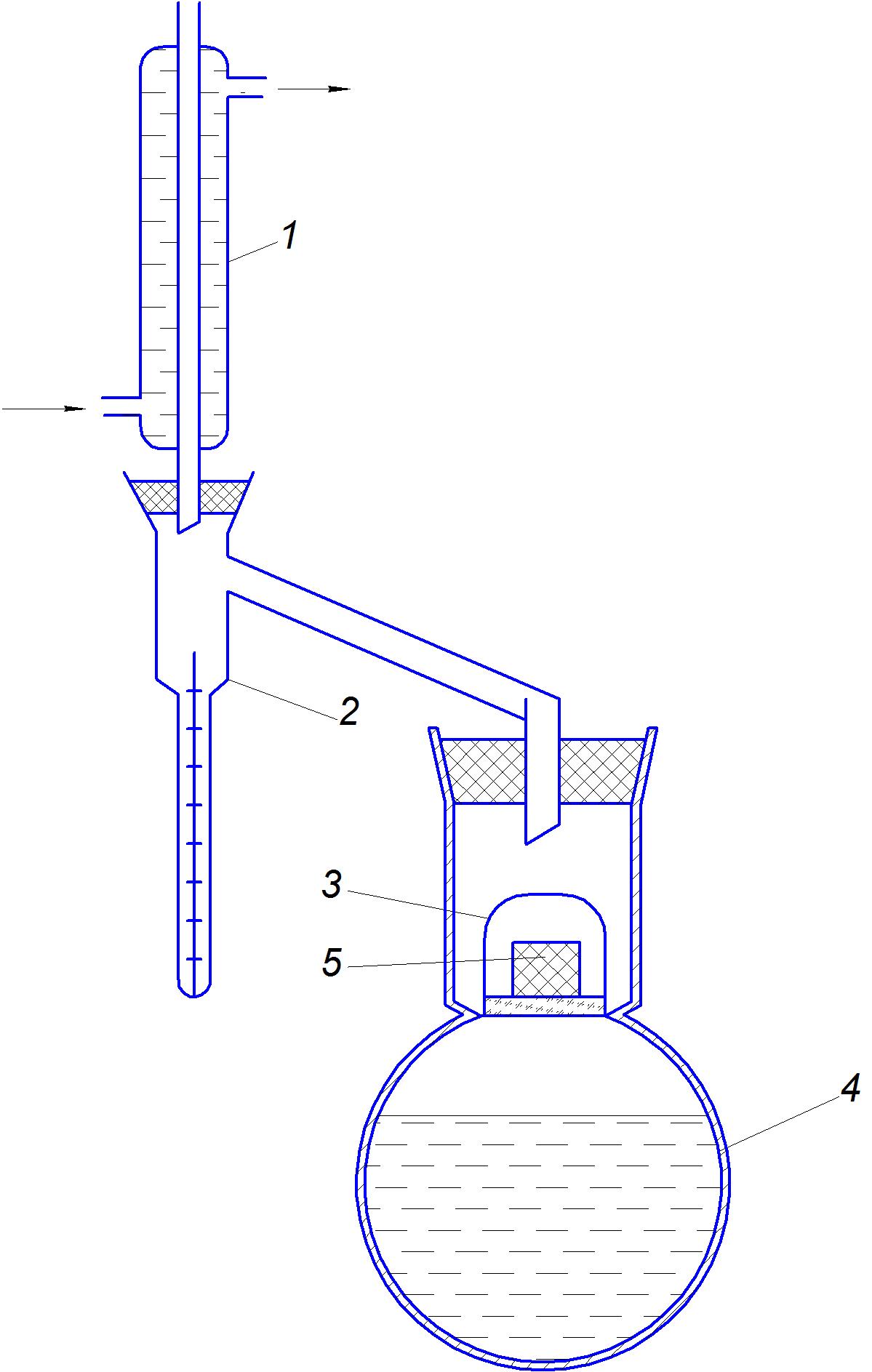 Прилад   для визначення  насиченості кернів
1 – скляний холодильник; 
2 – проградуйована скляна пастка; 
3 – скляний циліндр з пористим 
дном (лійка Шотта);
 4 – скляна колба з виступами,
 в яку заливають розчинник; 
5 – шматки керну
Карбонатність гірських порідПід карбонатністю породи розуміють вміст у ній солей вугільної кислоти: вапняку -                , доломіту -            соди -                         поташу –  сидериту -  та ін.
Карбонатометр
1 – блок управління; 2 – столик; 3 – стійка; 4 – посудина; 
5 –контейнер;    6 – магнітна мішалка; 7 – кронштейн; 
8 – корпус; 9 –реакційна камера;    10 – дозатор; 
11, 12, 13 – перетискуючі клапани; 14 – трубка; 15 – датчик тиску; 
16 – плата магнітної мішалки; 17 – плата виміру тиску і мператури; 
 18 – трубка; 19 – провід; 20 –датчик тиску; 21 – бічна панель корпуса;    
  22 – ручка
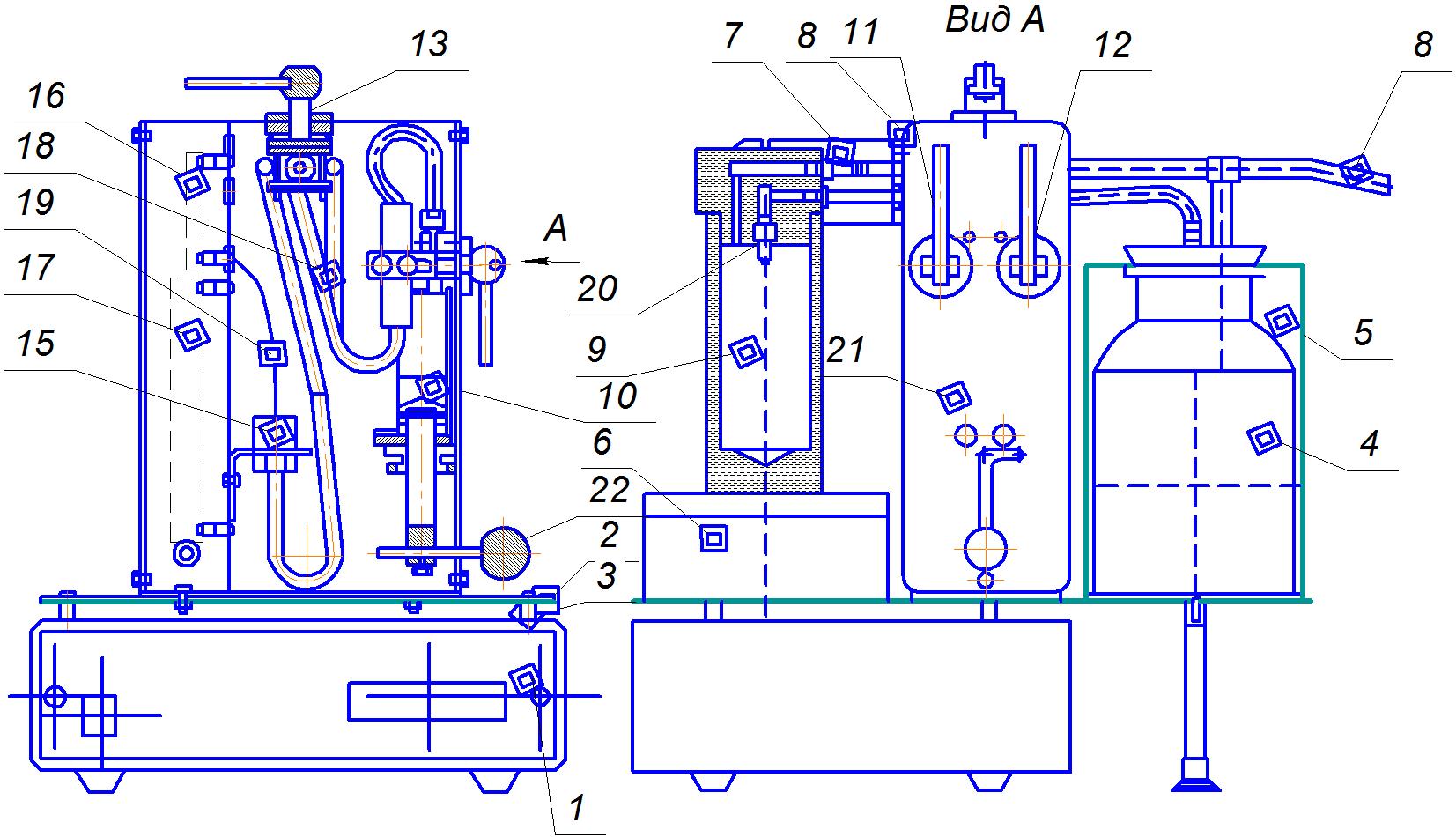 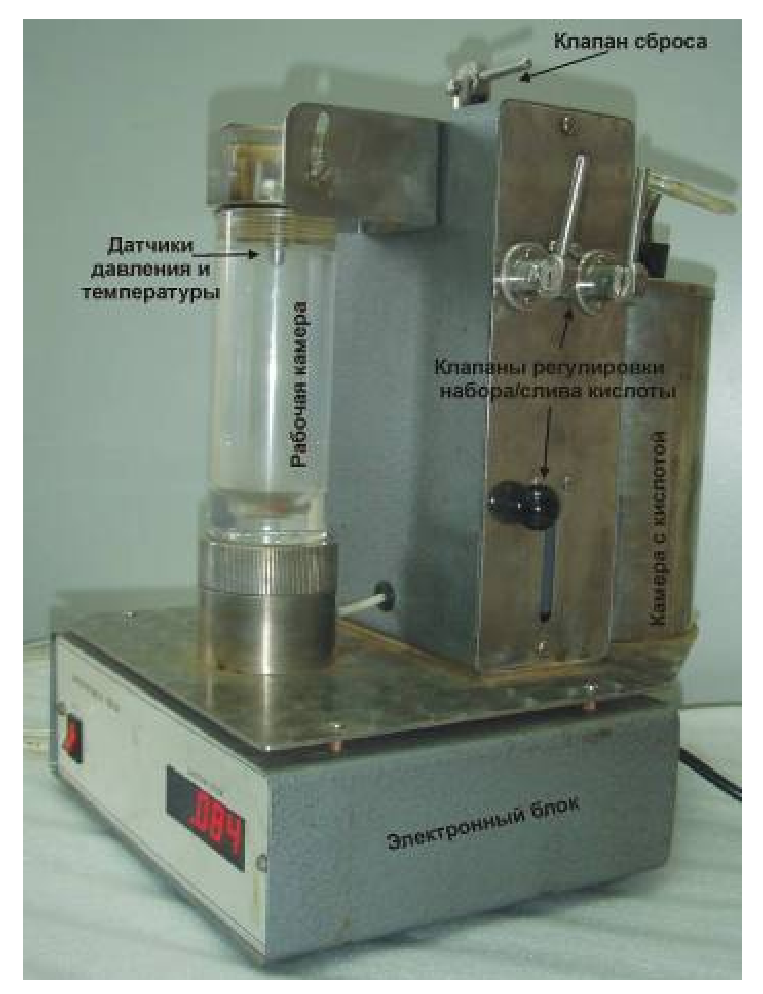